Felvételi információk2021.
Előadó: Németh Péter
tanulmányi hivatalvezető
ELTE-BDPK
Jelentkezési „Kisokos”
Emelt érettségi
Pontszámítási elvek1
Pontszámítási elvek2
Többletpontok
Többletpontok2
Kiemelt szakok
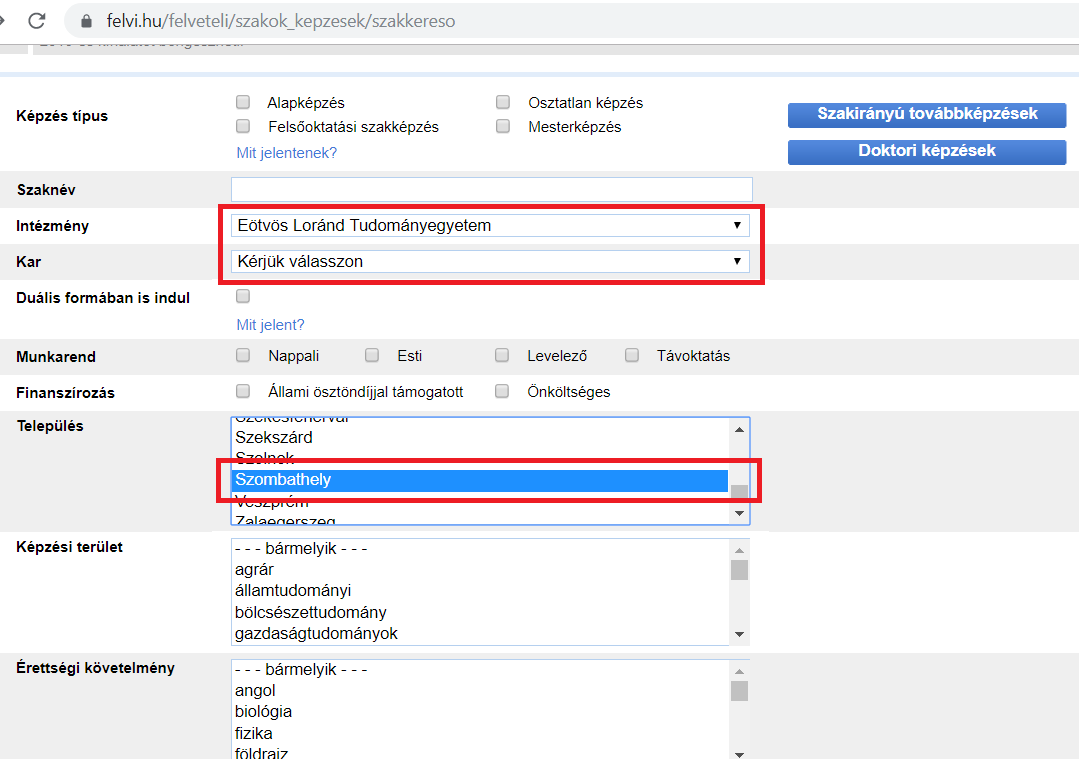 A magyar állami ösztöndíjas életút
25
0
5
Munkavállalási szakasz 
20 év
Pénzügyi szakasz (részletfizetés) 
15 év
Tanulmányi szakasz 
5 év
25
0
5
25
0
5
Ha nem szerzek oklevelet…
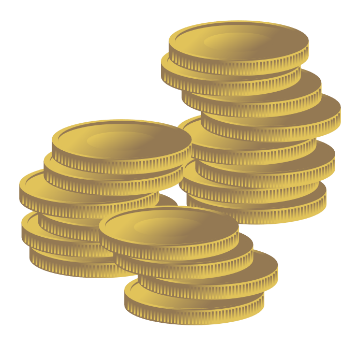 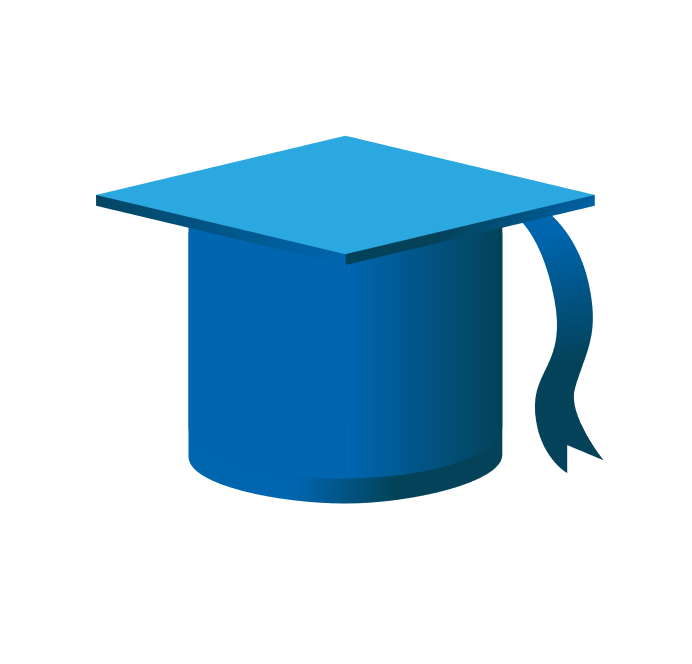 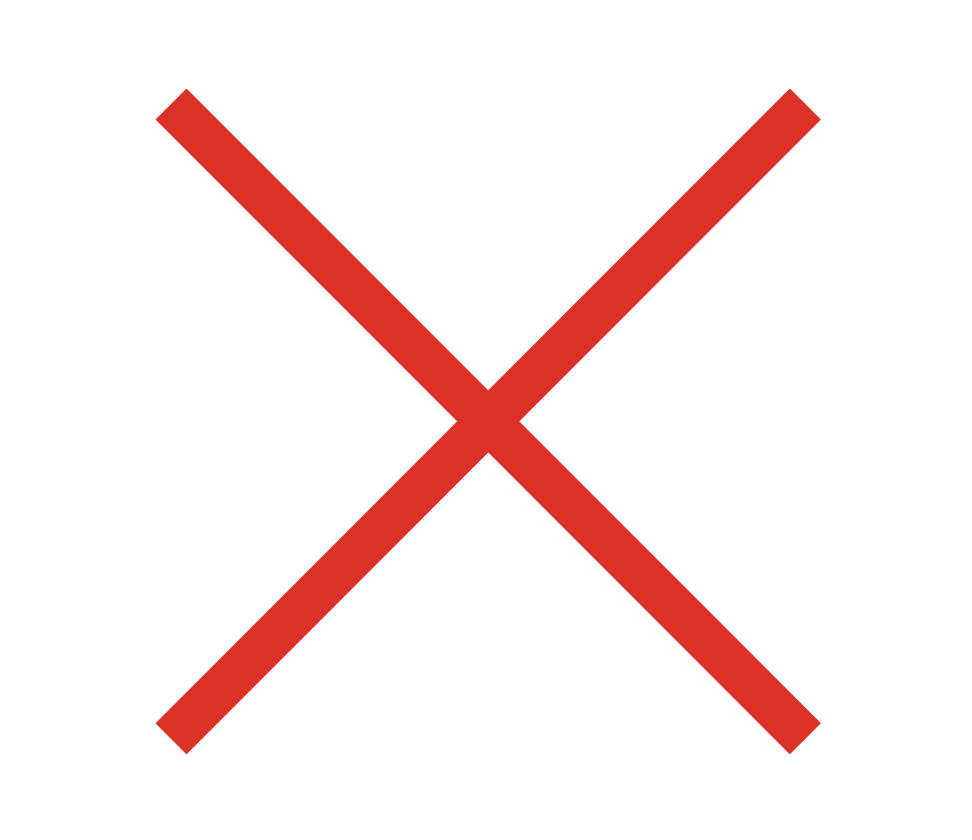 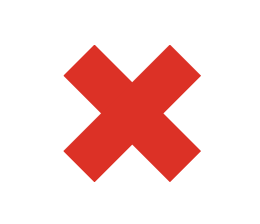 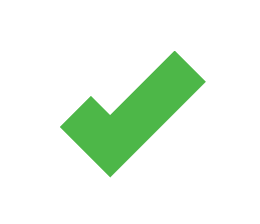 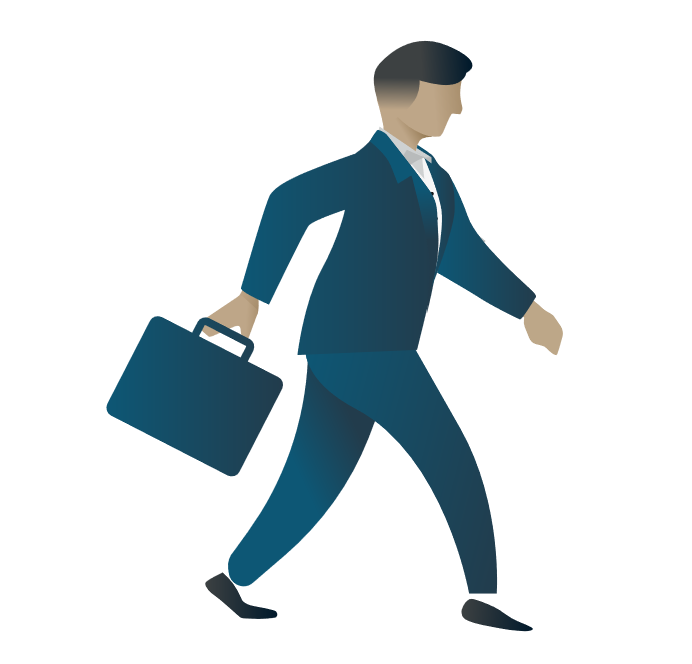 „Rövid munka”
Képzés
sikertelen megszűnése
Automatikus hazai munkaviszony-fenntartási kötelezettség
(tanulmányi idővel megegyező idő + 2 év!)
„Rövid munka2”
Mikor kell kezdenem a ledolgozást?
2 éven belül mindenképpen

Hogyan ellenőrzik, hogy (hol) dolgozom?
NAV, OEP stb.

Mi történik, ha csak részben dolgozom le?
fennmaradó időszak 50%-át kell visszafizetnem!

Ha közben újra jelentkezem?
Kérelmeznem kell a „rövid munka” felfüggesztését
HÖSZ - GYÍK
Az iratkozási lapon nyilatkozik a hallgató – nincs szerződés!!!
1 félév = 150 nap
Csak az aktív félévek számítanak
Az önköltség a Felvételi Tájékoztatóban megjelenő féléves összeg
Egy aktív államis félév után már vonatkozik a hallgatóra a HÖSZ!
Információk
https://sek.elte.hu/
https://www.felvi.hu/

felveteli@sek.elte.hu

facebook.com/elte.sek
Insta: #eltesavaria